Reporting/Producing news stories for scientific issues
School of Journalism and Mass Communications, AuTh
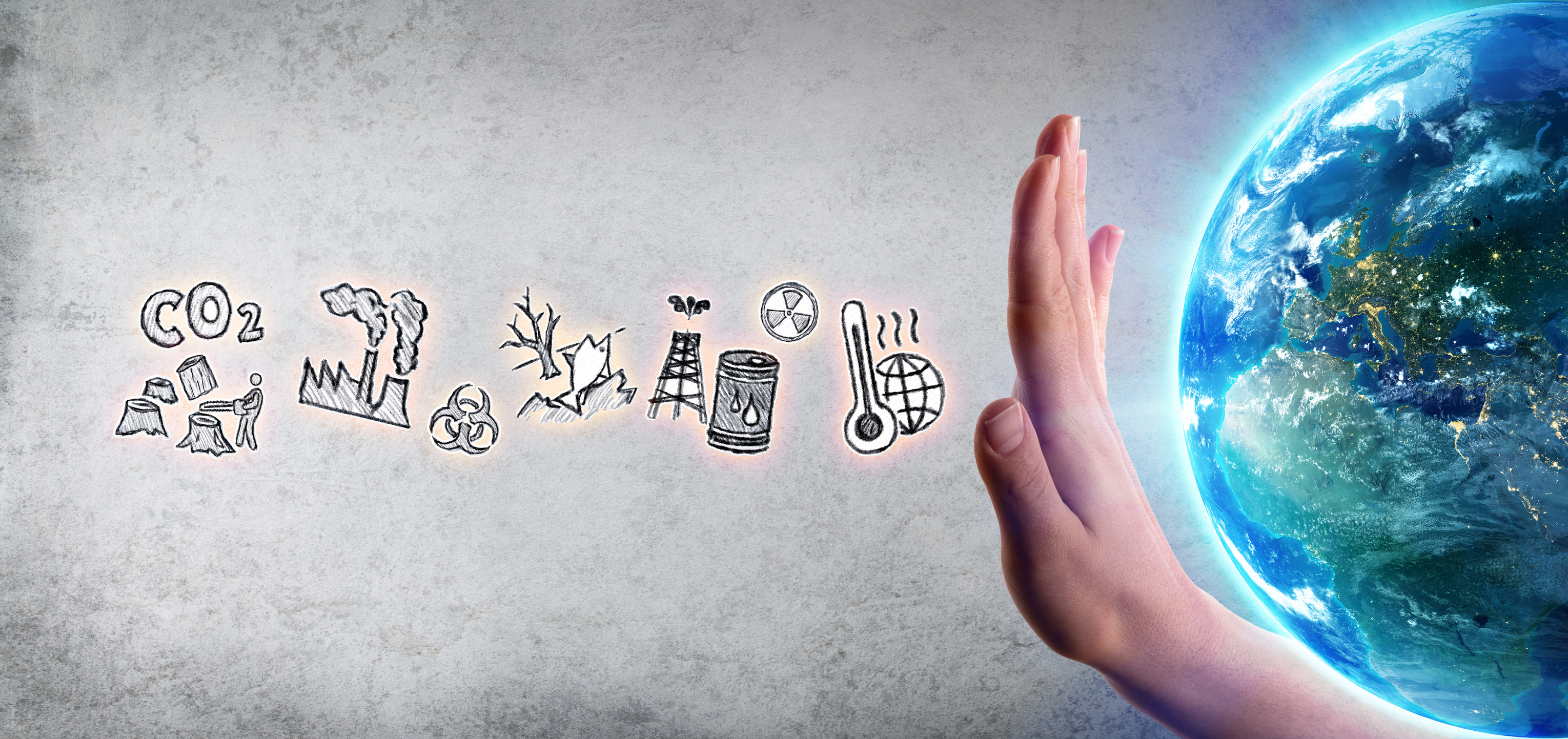 How do we work?
Sci Jour requires not only strong narrative skills, but also equally strong visual ones.
Science journalists must become increasingly multimedia in nature.
Emphasis is on techniques for creating stories that are accessible and visually appealing and incorporate features that enhance engagement.
Picking the tools
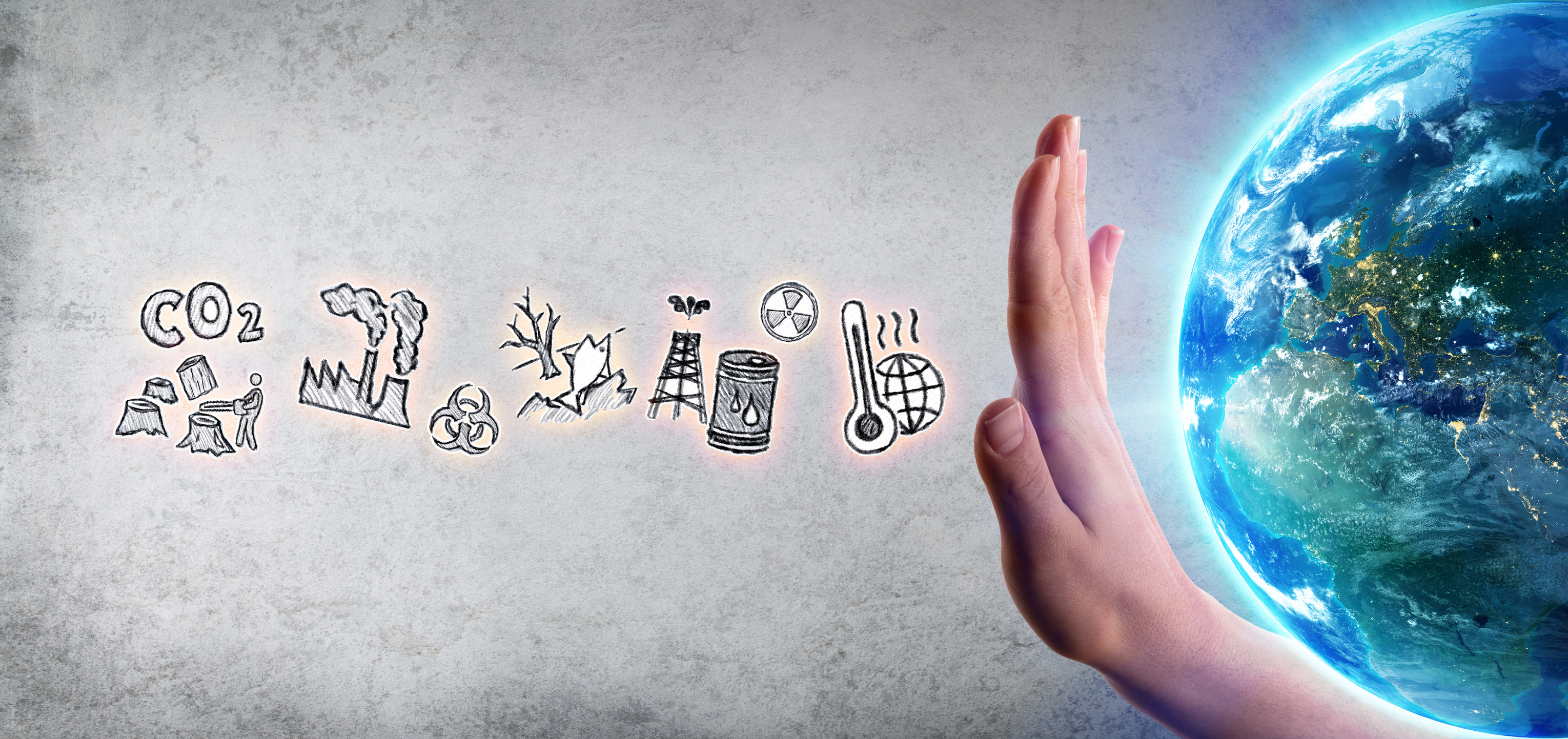 Writing for the press
Science journalism differs from most of the other forms of writing in that the take-home message is always presented at the beginning of the article rather than at its end. 
That is, the article begins by summarizing what follows.
Picking the tools
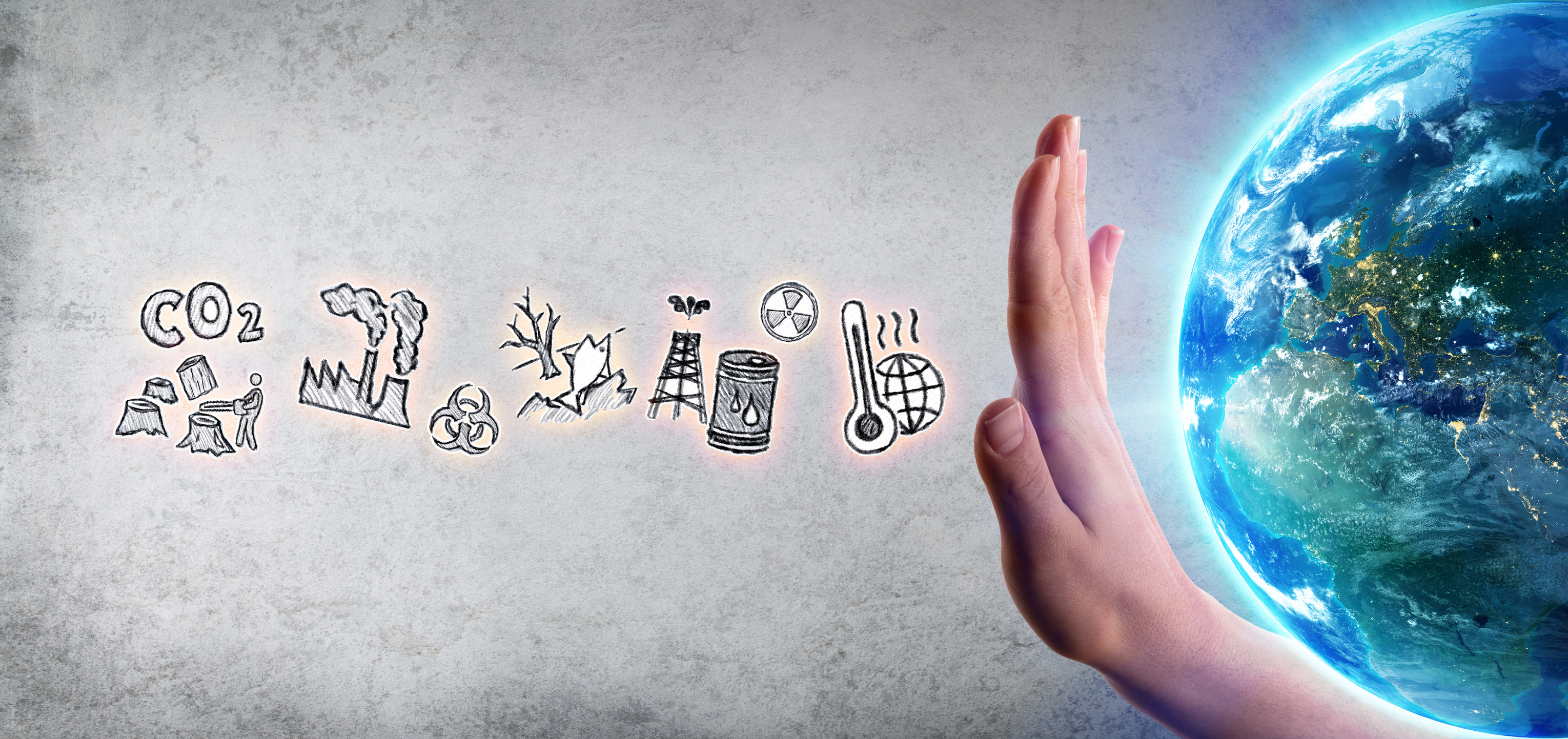 Picking the tools
Summary lead (summarizes what follows)
The simple statement (dramatic statement of the major finding)
Bullet lead (consists of bullets followed by a summary statement)
The narrative lead (tells a story and is followed by a summary statement)
The surprise or paradox lead (paradoxical statement)
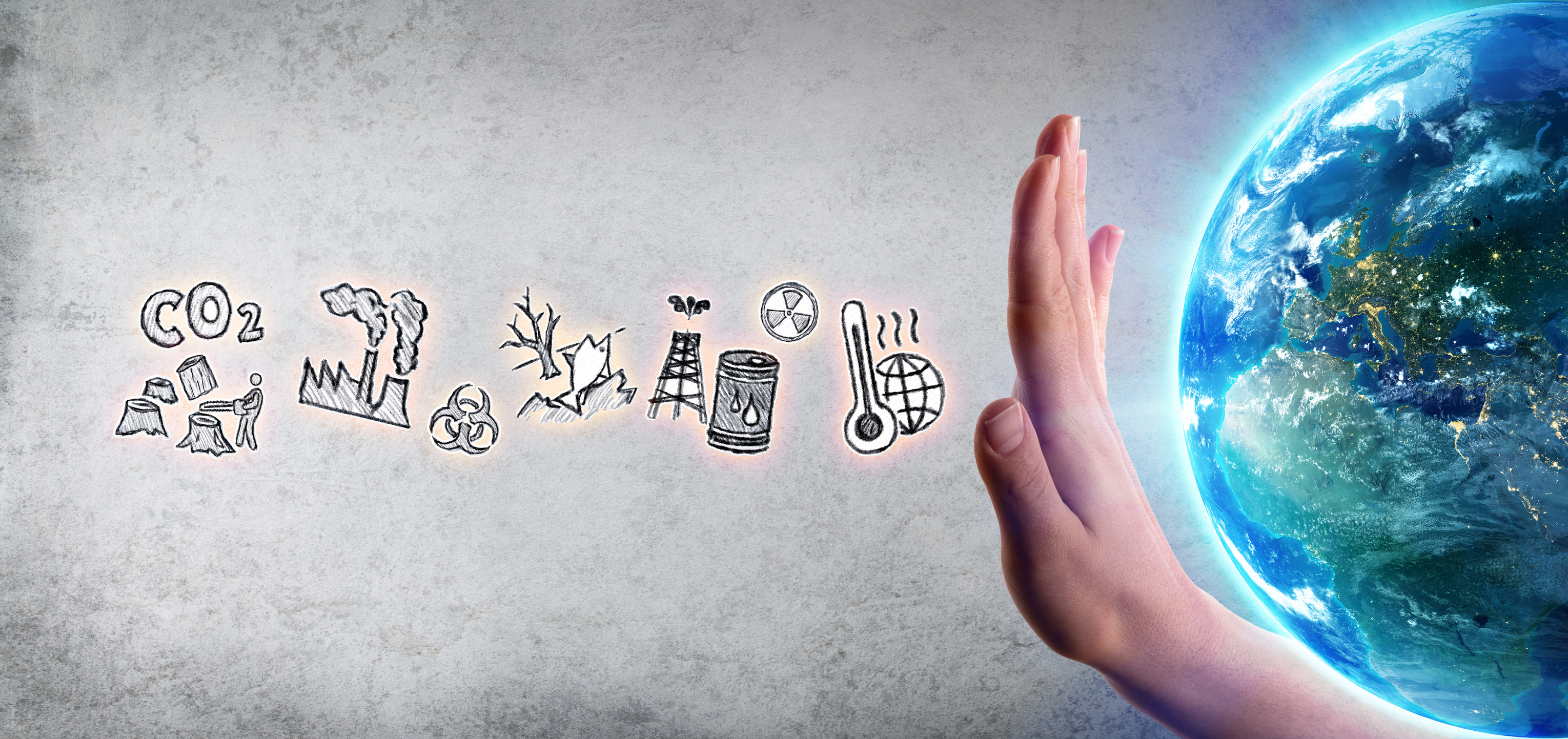 Example I
Scientists have now found that lobsters use an internal magnetic compass to navigate during their annual mass migrations into deeper waters. 
Source: https://ase.tufts.edu/biology/labs/pechenik/documents/scienceJournalism.pdf
What kind of lead is that?
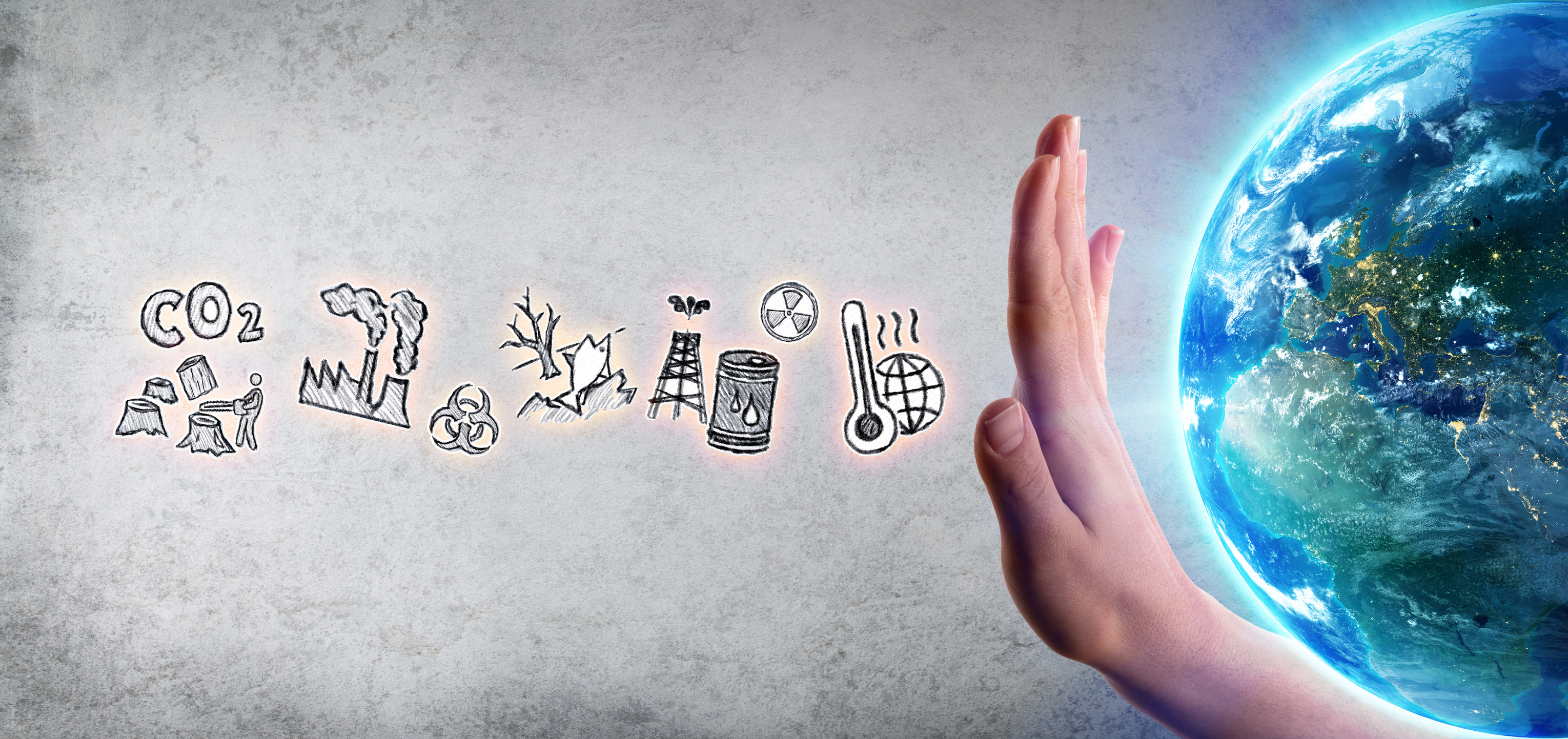 Example II
In a recent report published in the journal Nature, Professors Tia-Lynn Ashman and Daniel J. Schoen present the remarkable finding that plants time their production of flowers in much the same way that
people run efficient.
Source: https://ase.tufts.edu/biology/labs/pechenik/documents/scienceJournalism.pdf
What kind of lead is that?
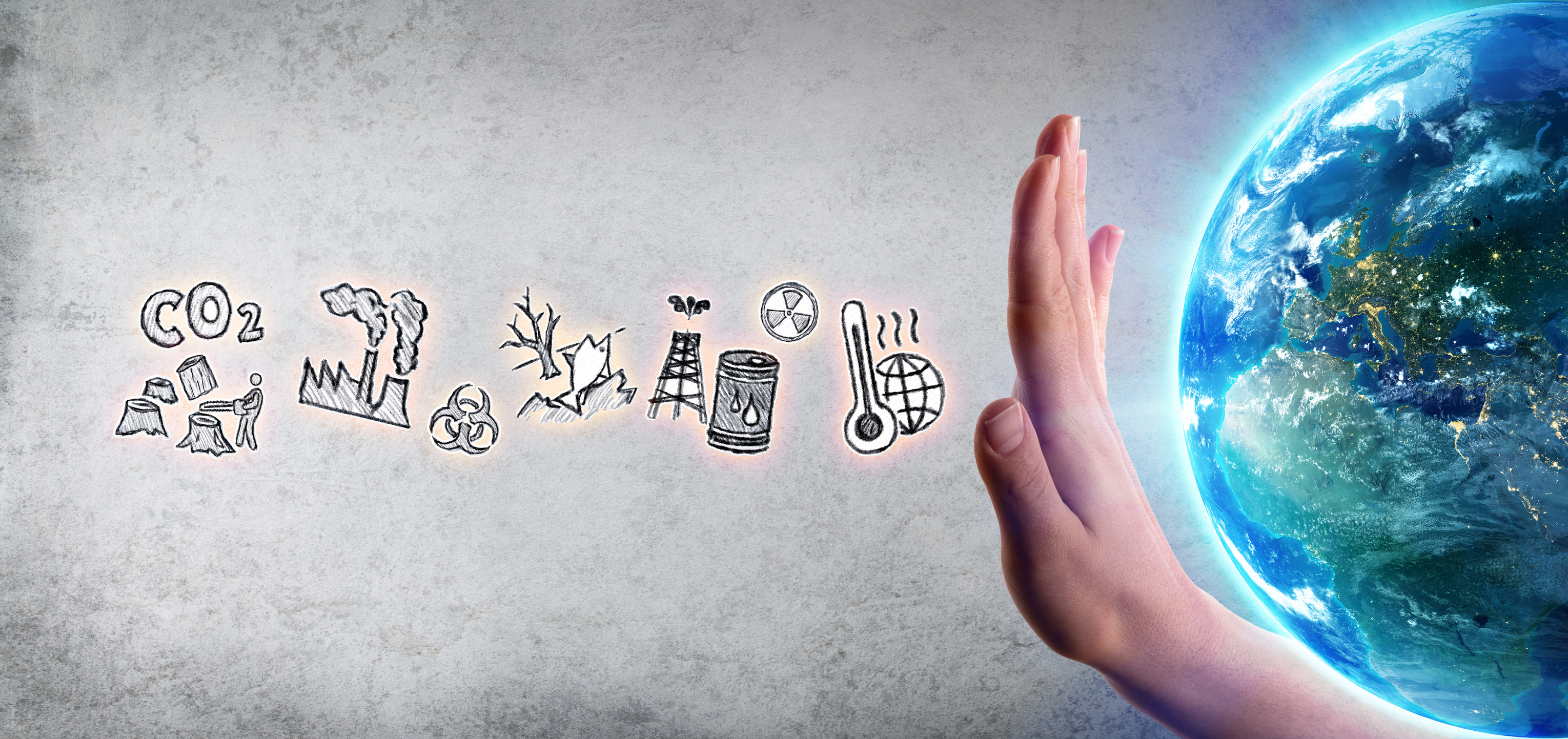 Example III
Biologists have for years spent many tedious hours training animals to perform simple tasks, by rewarding the desired behavior and punishing the undesired behavior. Now it seems that at least some animals may learn far more quickly by simply watching each other than by being trained by humans.
Two Italian scientists, Professor Graziano Fiorito and Professor Pietro Scotto, announced in a recent issue of the research journal Science, that the common octopus can not only be trained to distinguish between objects of different colors, but can in fact learn to make these distinctions even more quickly by simply watching each other.
Source: https://ase.tufts.edu/biology/labs/pechenik/documents/scienceJournalism.pdf
What kind of lead is that?
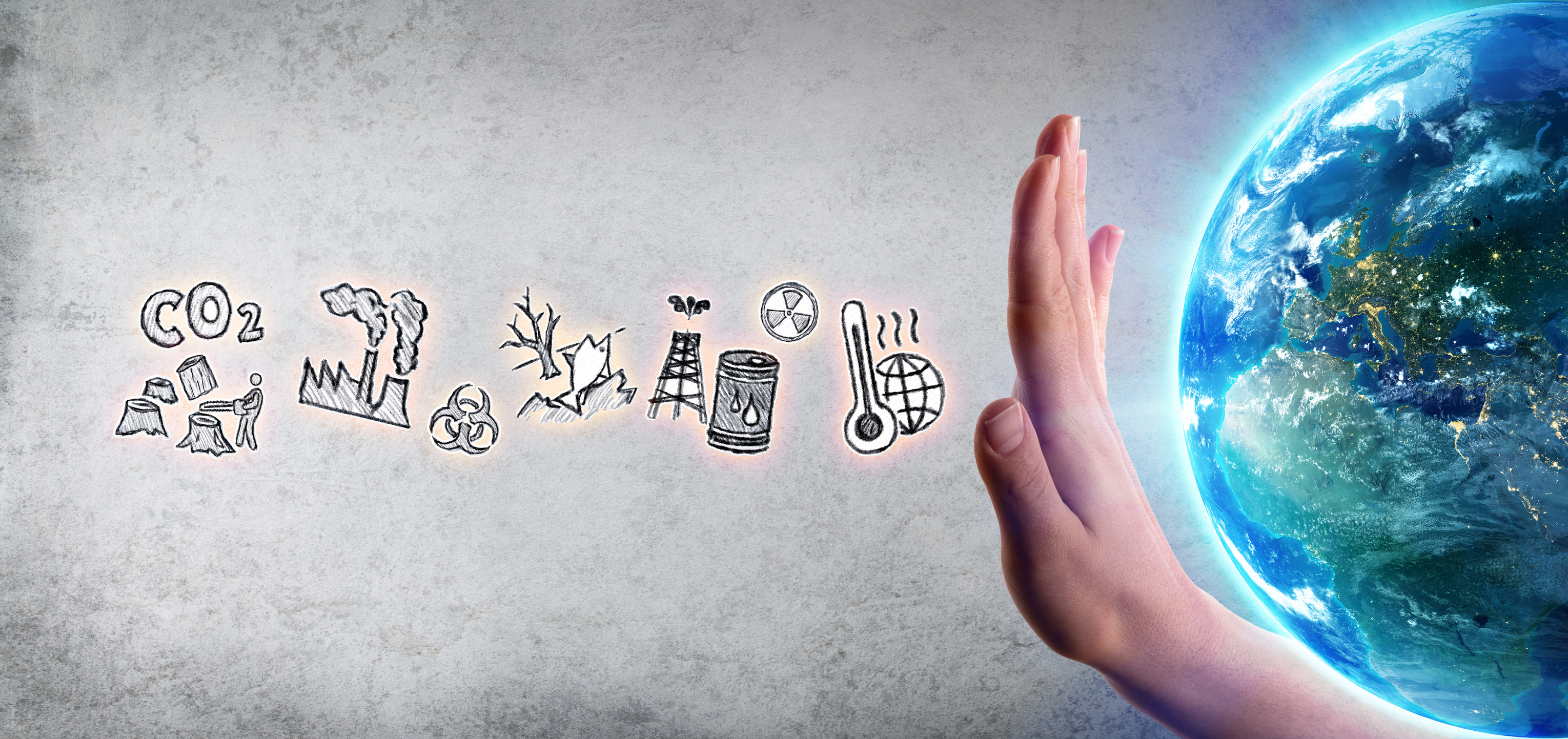 Interview based science journalism
What basic question are you asking in your research?
How did you start doing research in this area?
What do you enjoy most about doing research?
What is the most surprising thing you have found out so far?
How did you find that out?
Writing for the press
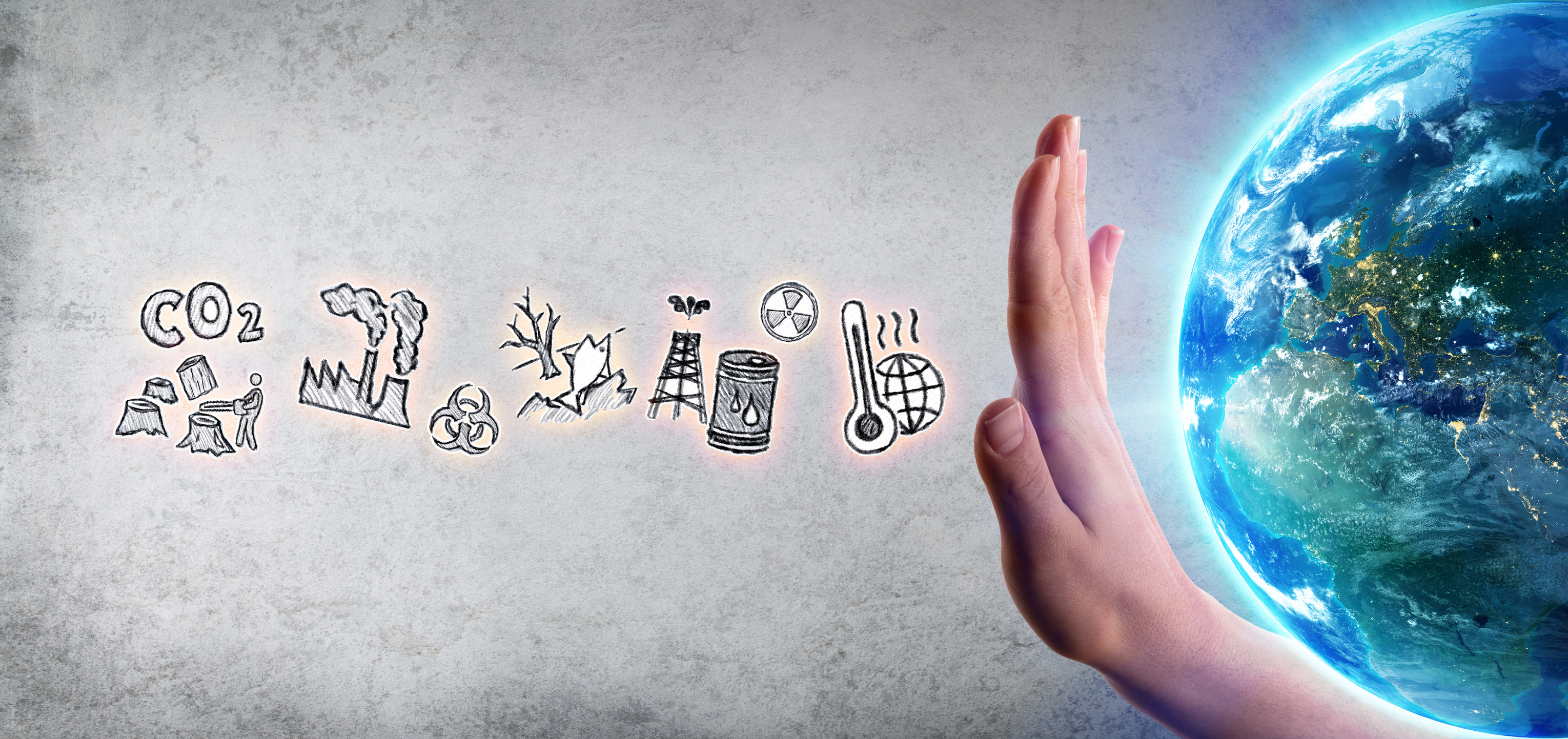 Producing a multimedia story
Combination of text, photographs, video clips, audio, graphics etc.
Presented in a non-linear format
Information in each medium is complementary
The key is using the media form in the most compelling and informative way
Picking the tools
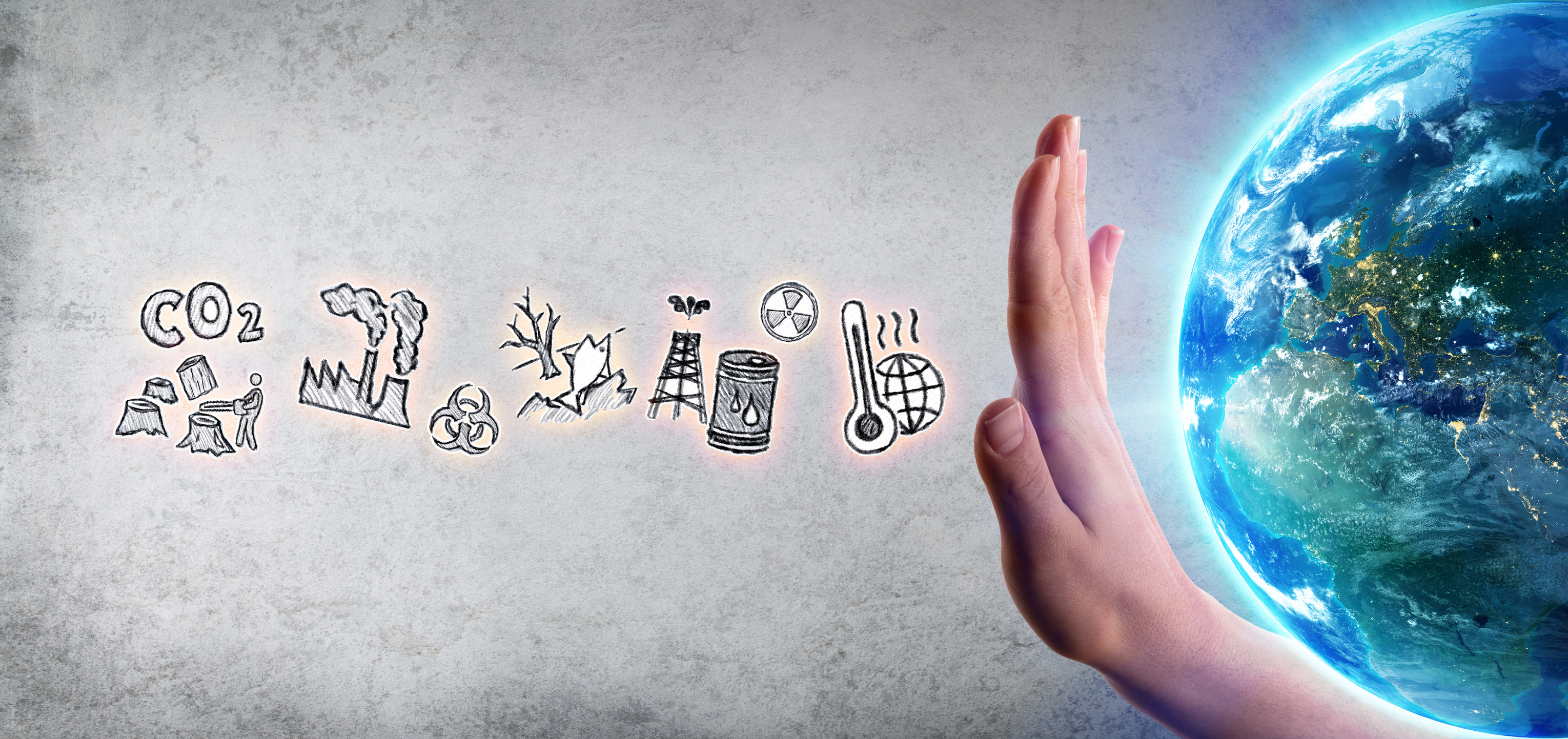 Producing a multimedia story
Wrapped in a “shell” that provides background information, e.g. databases, timelines, info boxes or links to other resources.
The information in each shell gives the reader a sense of the context of a story and where it fits in with other stories on the same topic.
Picking the tools
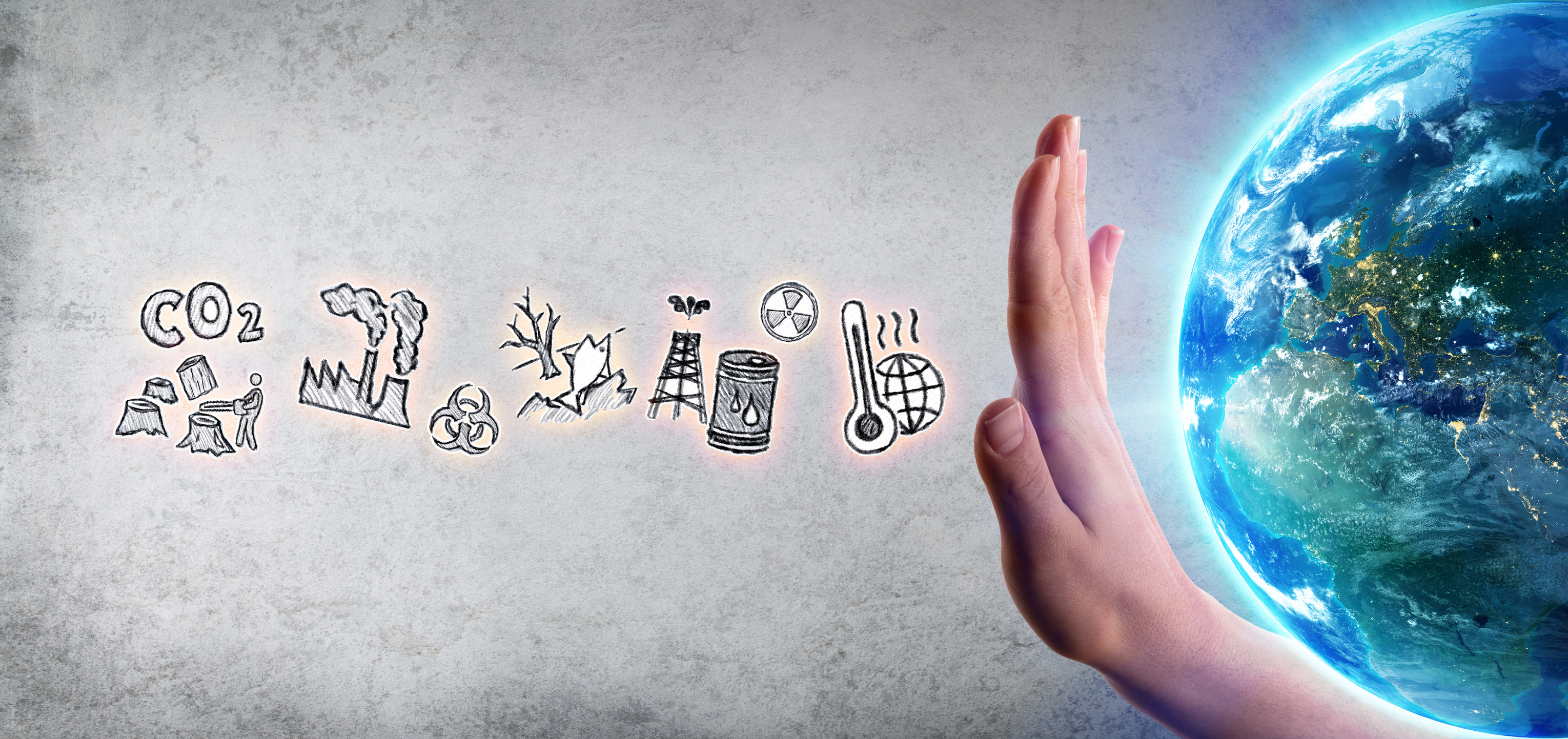 Producing a multimedia story
Not all stories make good multimedia stories
Multi-dimensional
Include action 
Require that the reporter goes into the field
Picking the tools
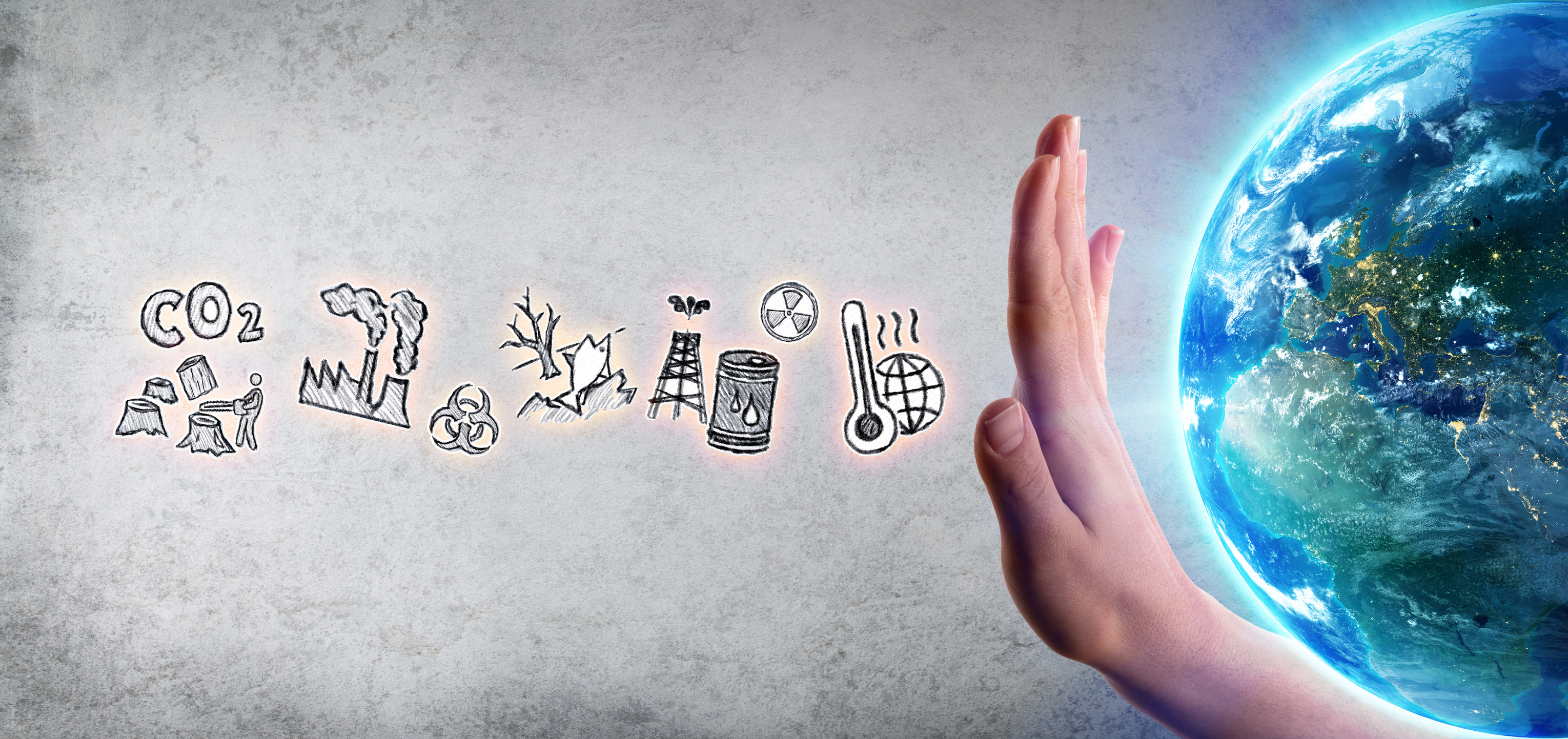 A storyboard
A storyboard is a sketch of how to organize a story and a list of its contents.
A storyboard helps you:
Define the parameters of a story within available resources and time
Organize and focus a story
Figure out what medium to use for each part of the story
Picking the tools
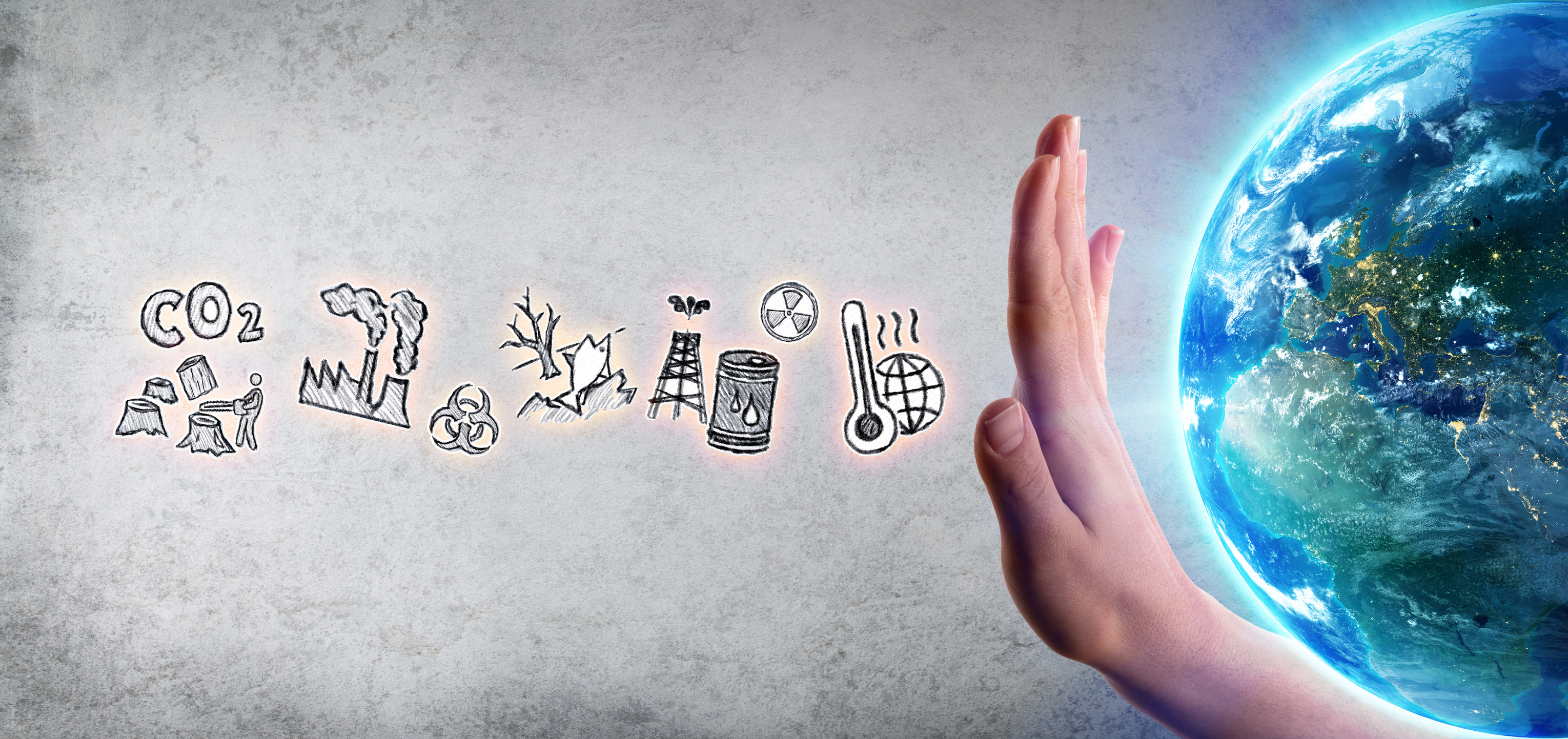 Video
Picking the tools
Decide what pieces of the story work best in video. Video is the best medium to depict action, to take a reader to a place central to the story, or to hear and see a person central to the story. other related issues raised by the story
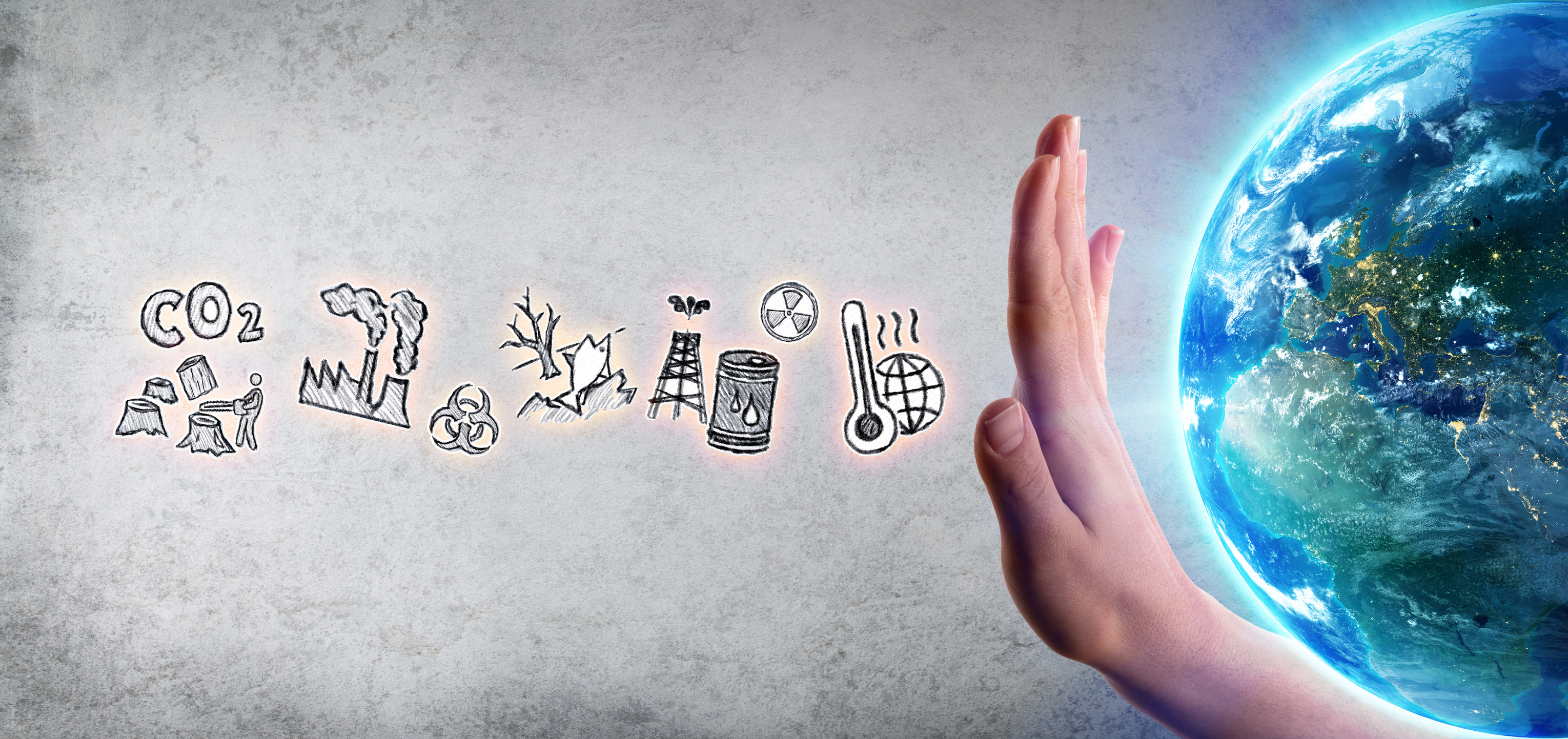 Photos
Decide what pieces of the story work best in still photos. Still photos are the best medium for emphasizing a strong emotion, for staying with an important point in a story, or to create a particular mood. 
They’re often more dramatic and don’t go by as quickly as video. Still photos used in combination with audio also highlight emotions. Panorama or 360-degree photos, especially combined with audio, also immerse a reader in the location of the story.
Picking the tools
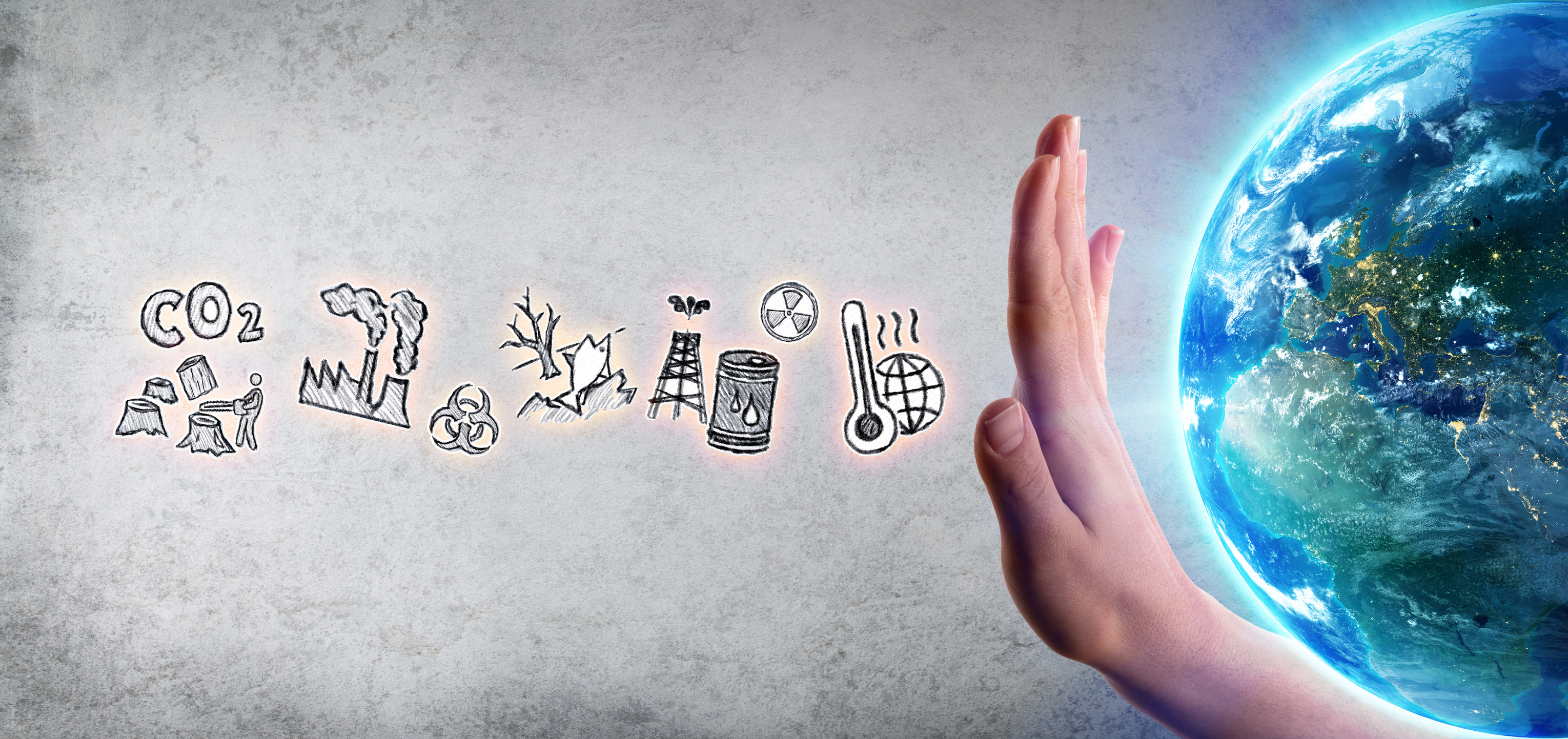 Map
Does the story need a map? Is the map a location map, or layered with other information? 
GIS (geographic information systems) and satellite imaging Interactive GIS can personalize a story in a way impossible with text by letting readers pinpoint things in their own cities or neighborhoods.
Picking the tools
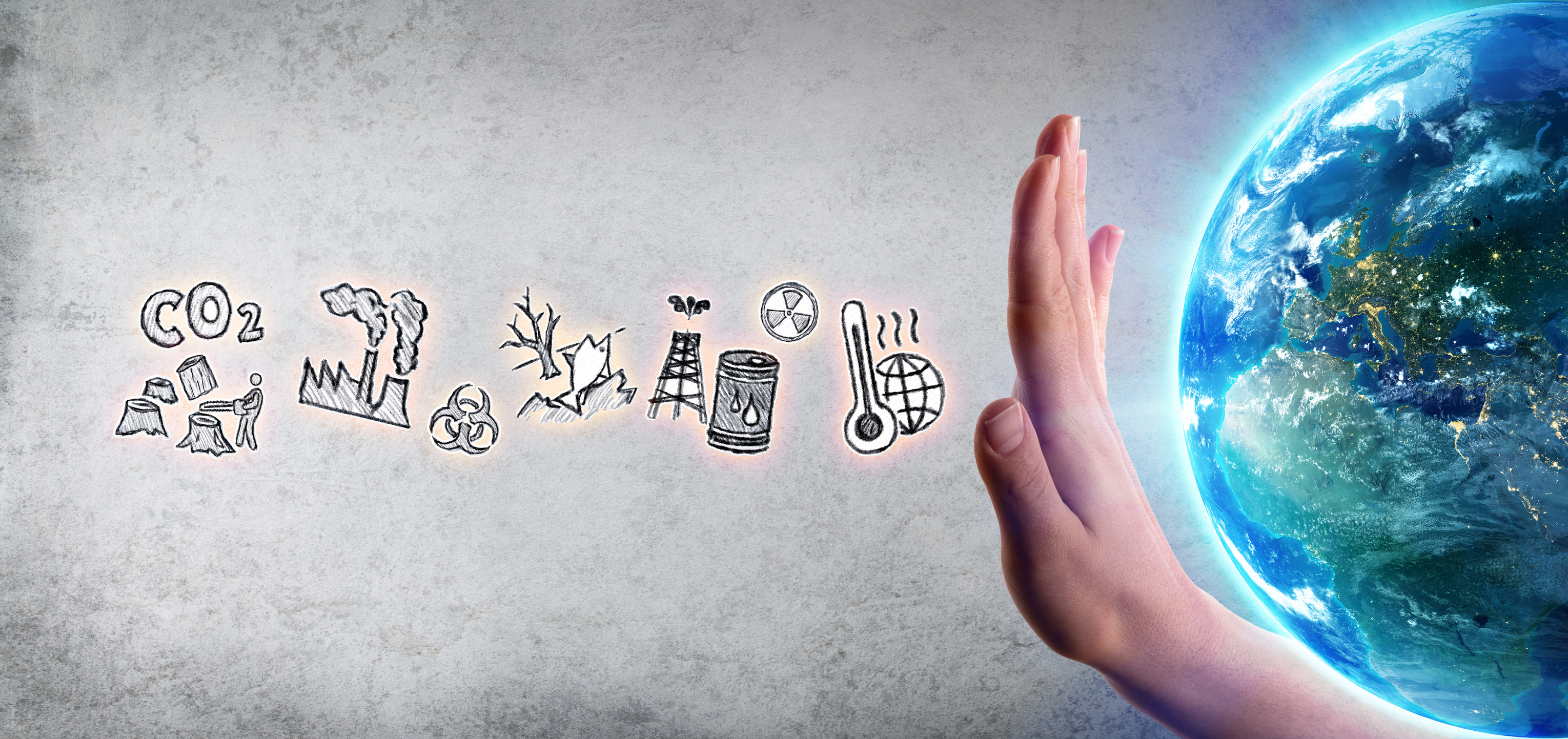 Text
What part of the story belongs in text? 
Text can be used to describe the history of a story (sometimes in combination with photos); 
to describe a process (sometimes in combination with graphics), or to provide first-person accounts of an event. 
Often, text is what’s left over when you can’t convey the information with photos, video, audio or graphics.
Picking the tools